Unidad 5
Jesús Sirvió a la Mujer

Lección 1
Corto Plazo
Instituto de Líderes Cristianos
El Ministerio de la Mujer
Gabriela Tijerina-Pike, Ph.D.
Ministerio de Jesús 
a 
Las Mujeres
Instituto de Líderes Cristianos
El Ministerio de la Mujer
Gabriela Tijerina-Pike, Ph.D.
MILAGROS

La suegra de Pedro 
Mateo 8:14-17
   Marcos 1:30-31
   Lucas 4:38-39

La mujer con el flujo de sangre
 Mateo 9:20-22
   Marcos 5:25-29
   Lucas 8:43-48
Instituto de Líderes Cristianos
El Ministerio de la Mujer
Gabriela Tijerina-Pike, Ph.D.
Milagro a Corto Plazo
Extraña
Salva
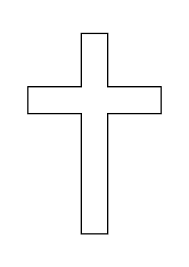 Creada
Sabia
Instituto de Líderes Cristianos
El Ministerio de la Mujer
Gabriela Tijerina-Pike, Ph.D.
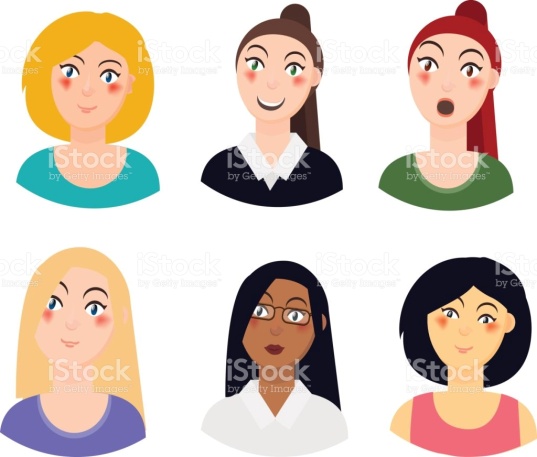 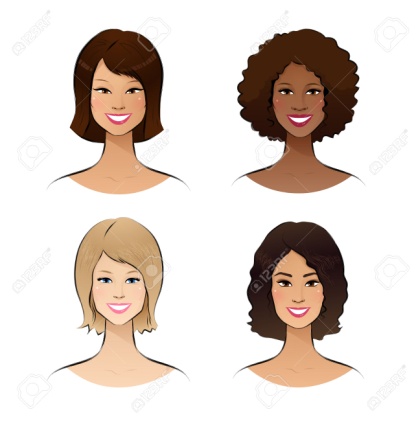 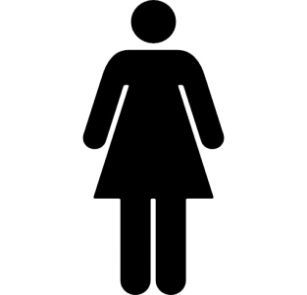 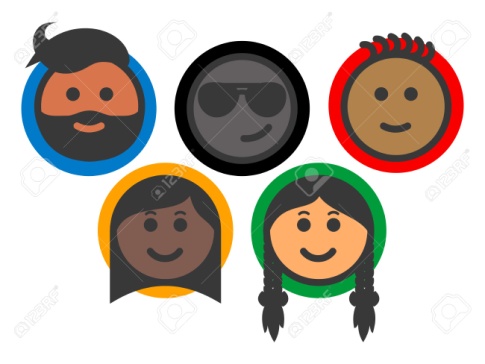 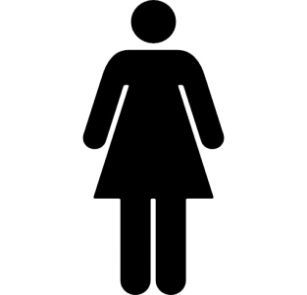 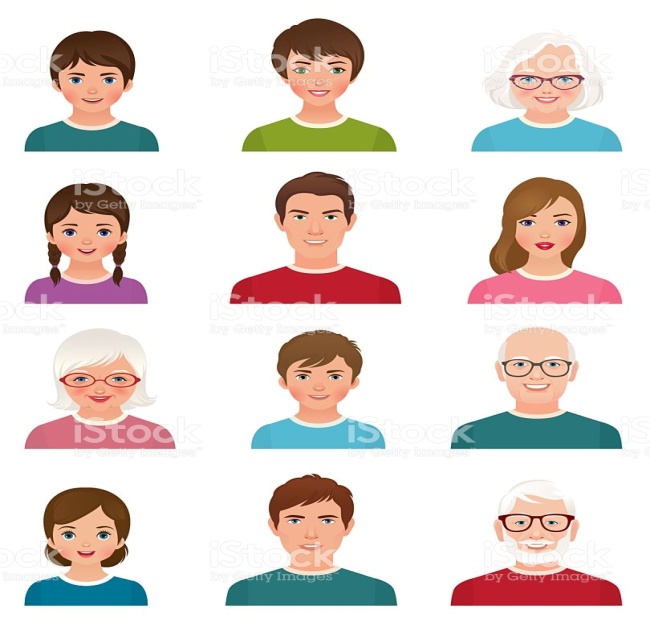 Número
Reflexión
Entendimiento
Instituto de Líderes Cristianos
El Ministerio de la Mujer
Gabriela Tijerina-Pike, Ph.D.
Unidad 5, Lección 1. TAREA #1
Hacer el diagrama de mi vida. Incluyendo fechas, definiciones y descripciones de mi vida como mujer creada, caída, extraña, salva, sabia y preparada.
Incluir la descripción del trato extraordinario (maravilla) que Dios me ha dado que sólo yo noté. Incluir fechas.
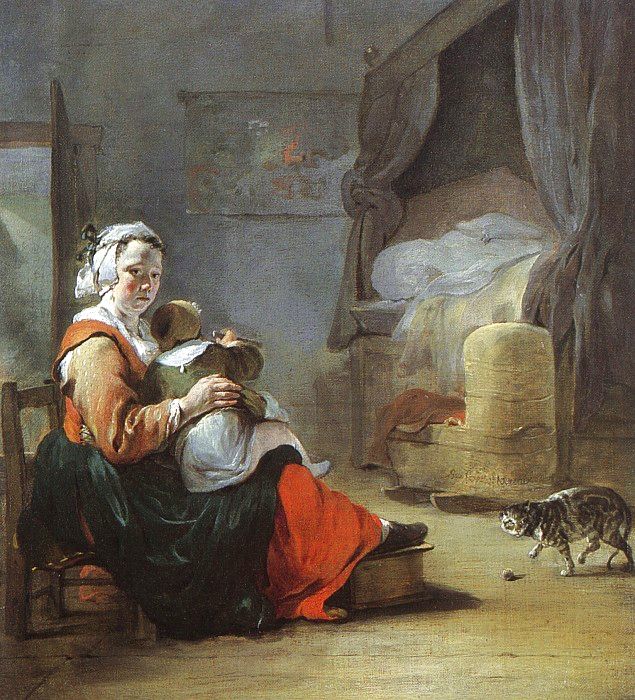